Урок русского языка во 2 классе. Тема: «Имя собственное»
Презентация подготовлена учителем начальных классов Кульковой Татьяной Геннадиевной
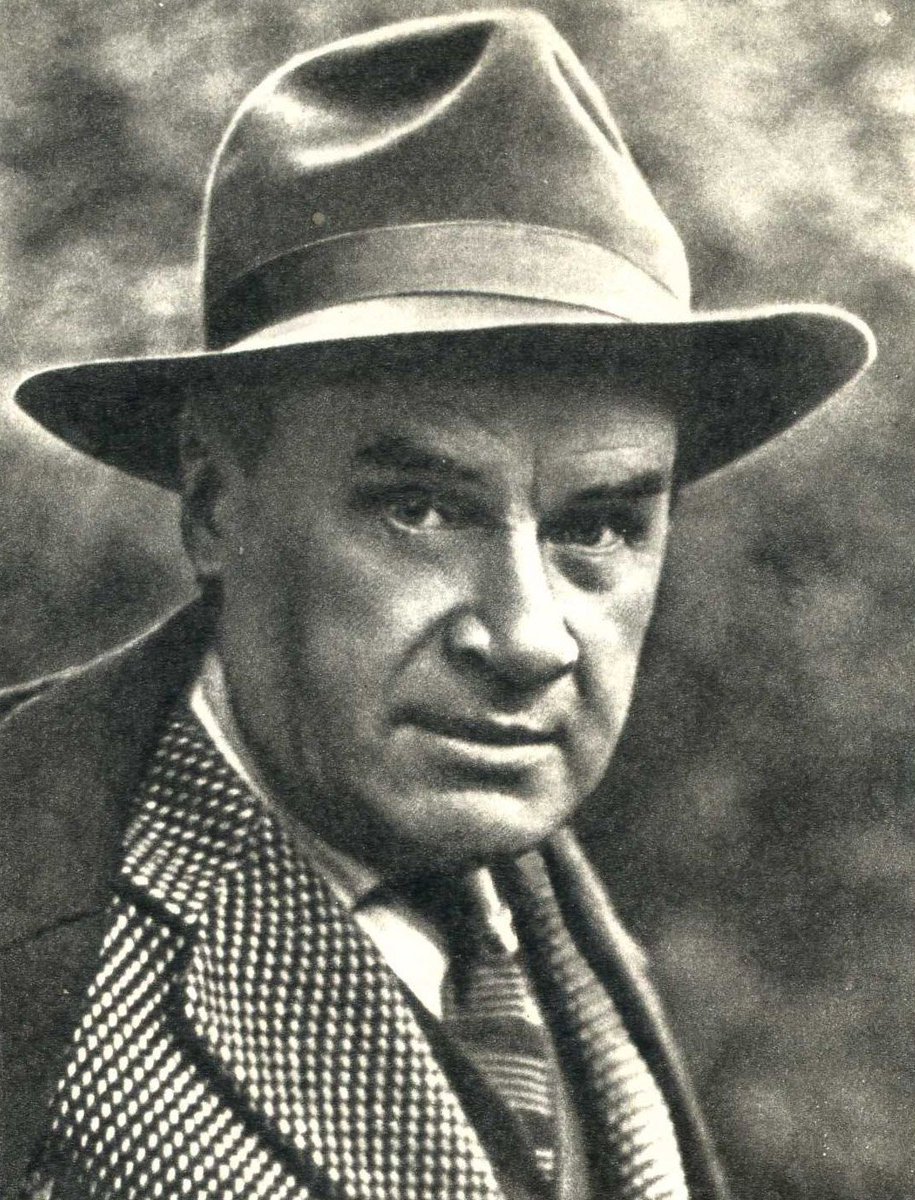 Николай Николаевич 
Носов
Чистописание
Нн Николай Николаевич Носов
Н.Н. Носов.  «Приключения Незнайки и его друзей»«Незнайка в Солнечном городе»«Незнайка на Луне»
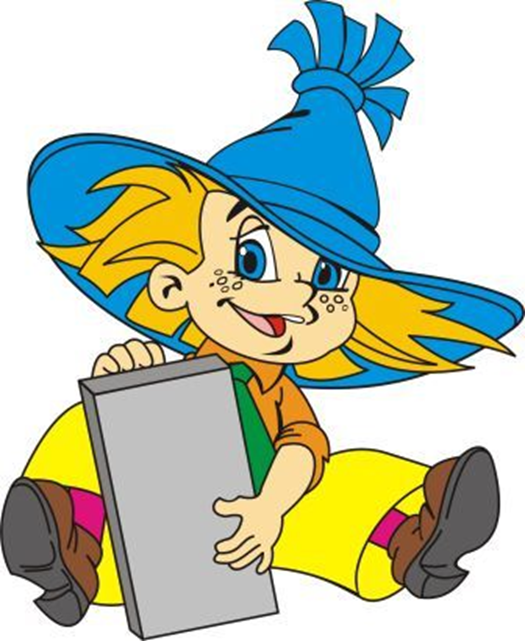 Имена собственные
Имена
Отчества
Географиче -ские названия
Фамилии
Клички животных
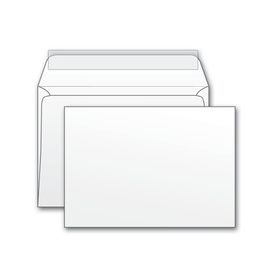 Россия, московская область, город дубна,улица блохинцева, дом 3/1.               От незнайки.
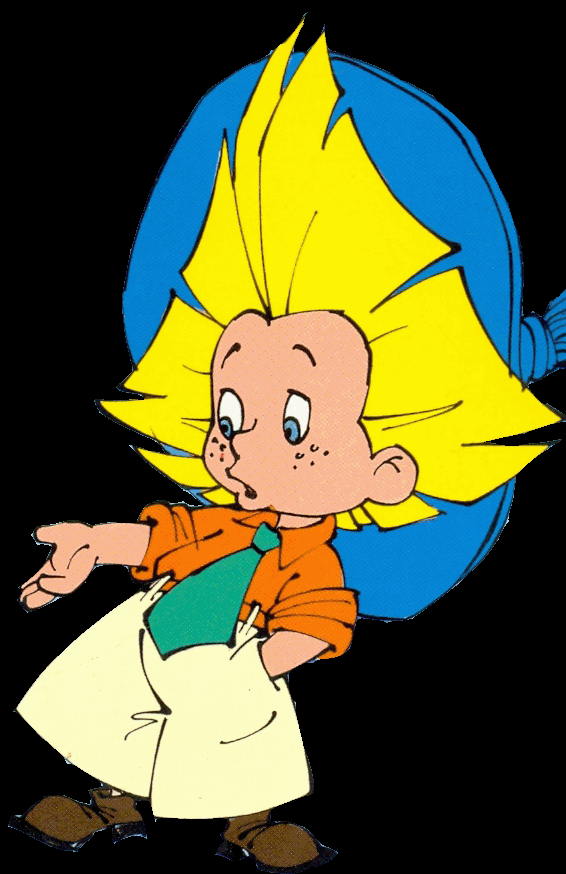 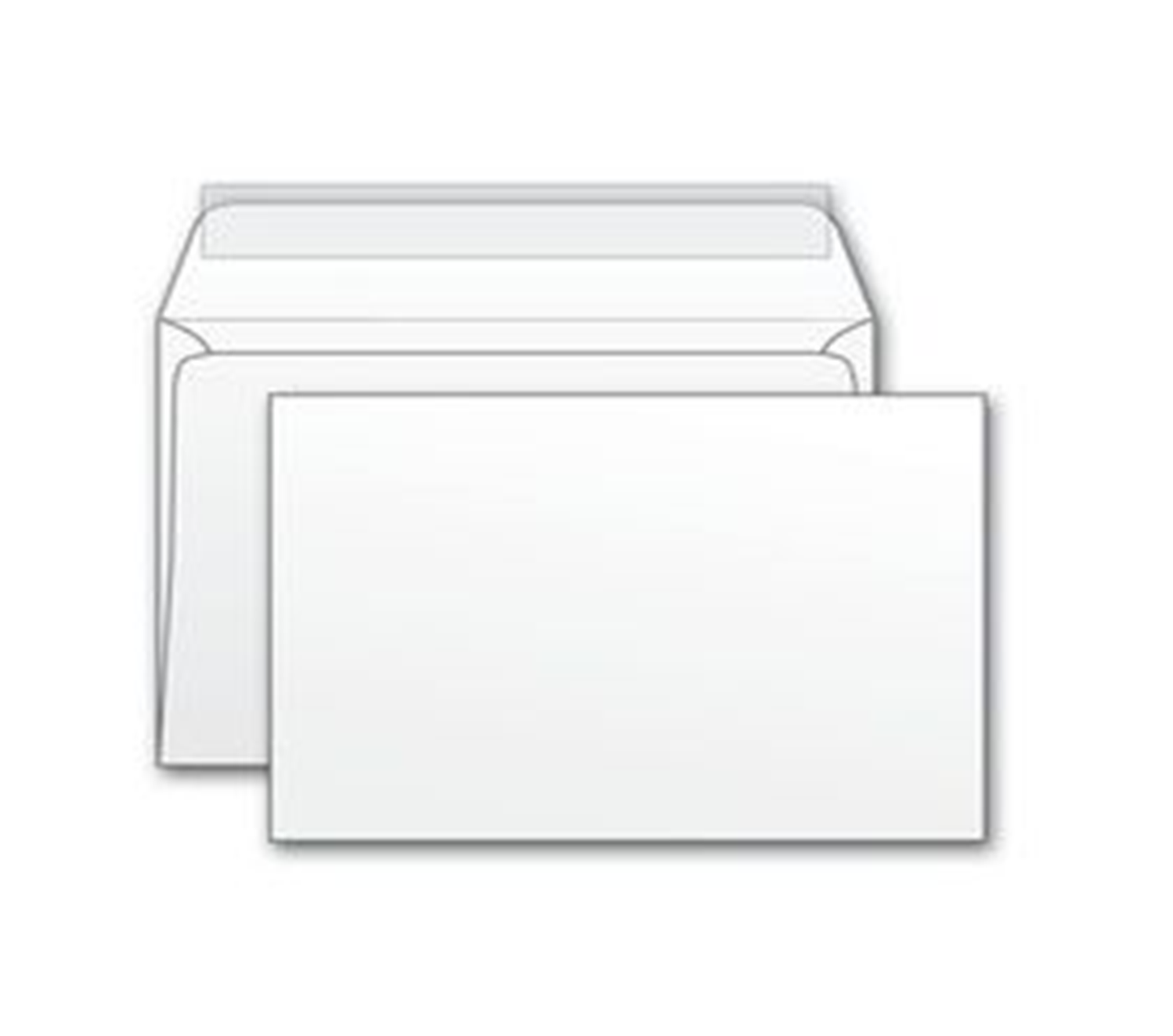 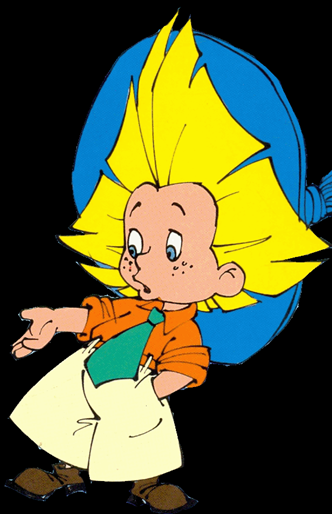 Россия, Московская область, город Дубна,улица Блохинцева, дом 3/1.             От Незнайки.
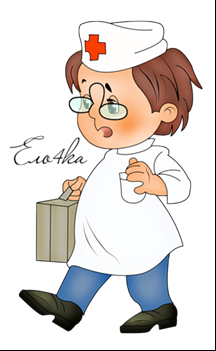 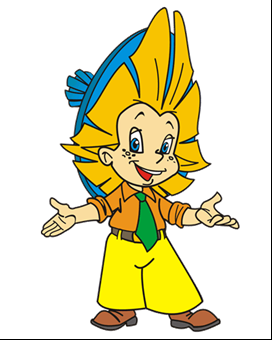 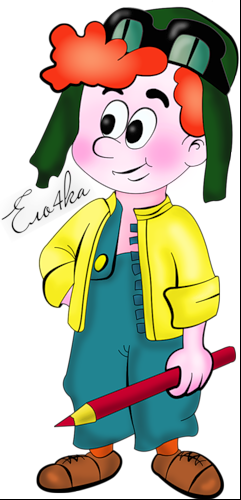 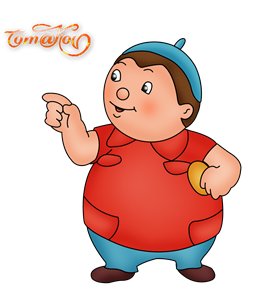 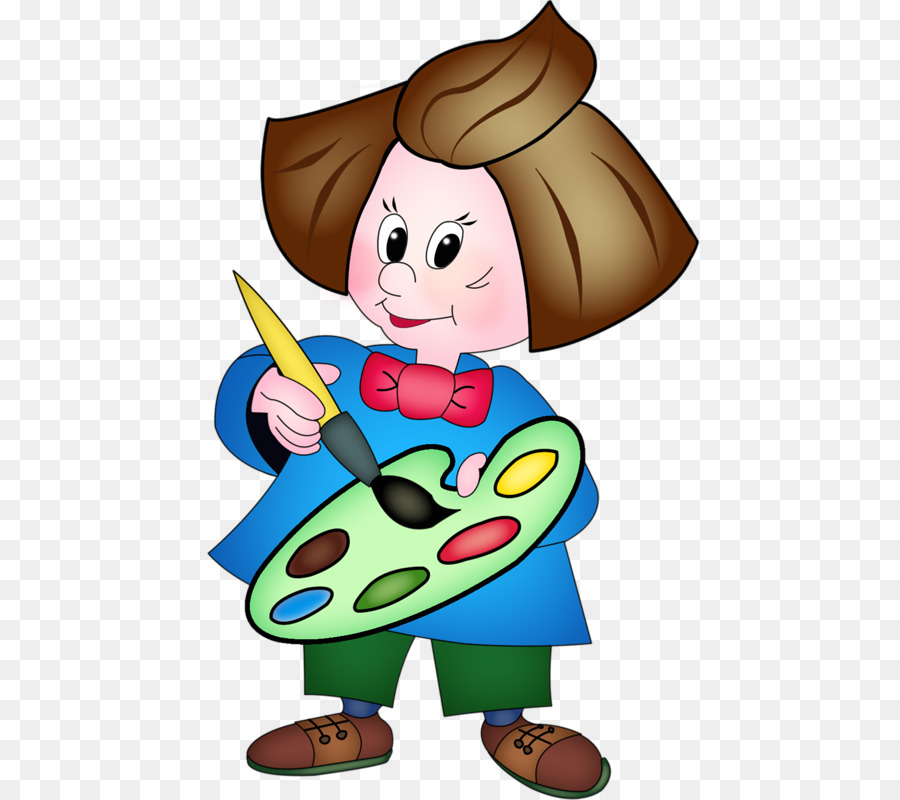 Рефлексия
Сегодня я узнал…
Сегодня я научился…
Мне понравилось…